Jižní a Střední Amerika - obecně SG
VY-32-INOVACE-ZEM-242
AUTOR: Mgr. Josef Zhorný
ANOTACE: Připravená hra slouží jako souhrnné opakování výukového bloku Jižní a Střední Amerika – Obecně SG. Studenti se rozdělí na stejně početné skupiny, přičemž střídavě volí otázky s různými hodnotami bodů. Cílem hry je získat co nejvíce bodů. Při špatné odpovědi se body neodečítají. Pokud skupina neví, může odpovědět kdokoliv jiný (body se však již nepřičítají). Ve hře se vyskytují i tzv. BONUSy. Při BONUSové otázce je zobrazeno tvrzení. Hráči toto tvrzení buď přijmou za pravdivé (ANO) nebo jej odmítnou (NE). Při správné odpovědi na BONUSovou otázku získává skupina nejen body za otázku, ale také 1000 navíc.
KLÍČOVÁ SLOVA: Jižní Amerika, Střední Amerika, zemědělství, těžba, průmysl, obyvatelstvo
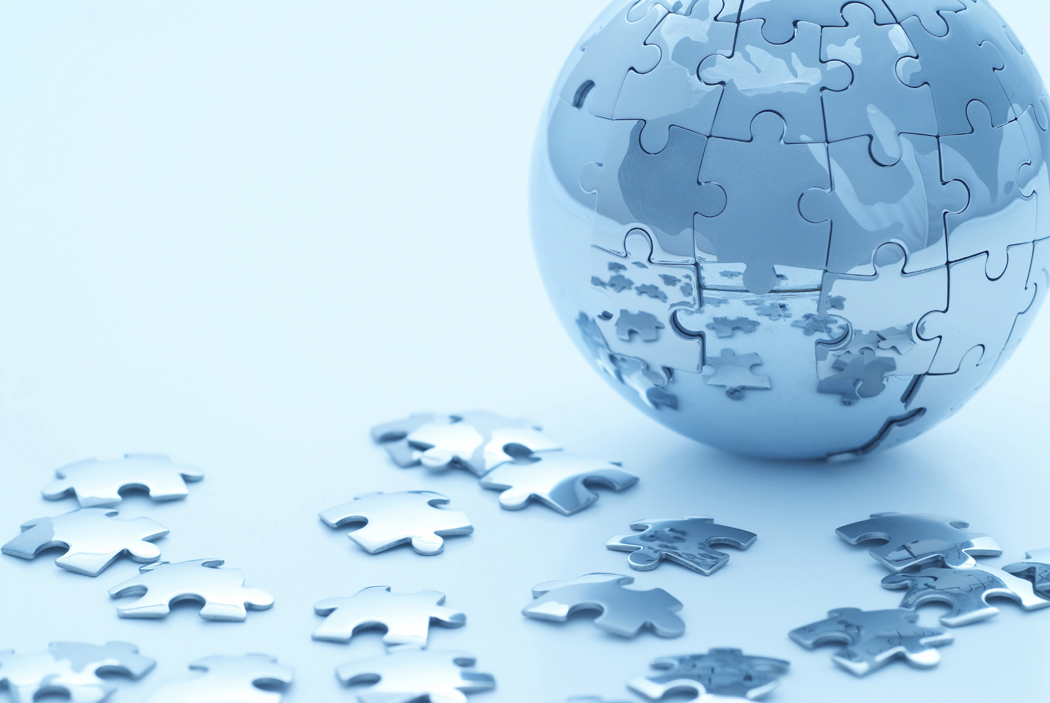 Jižní a střední
Amerika
Obecně SG
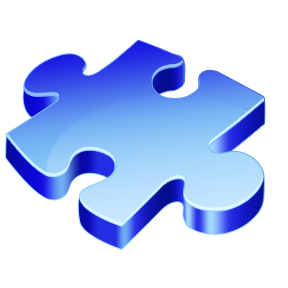 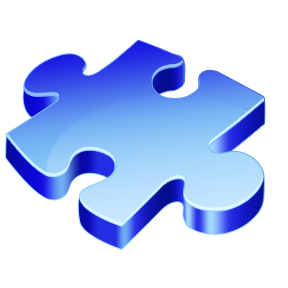 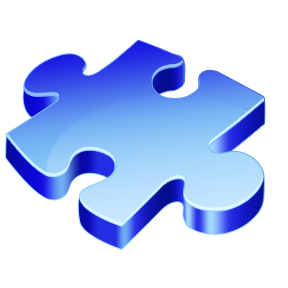 Zemědělství a těžba
3000
1000
2000
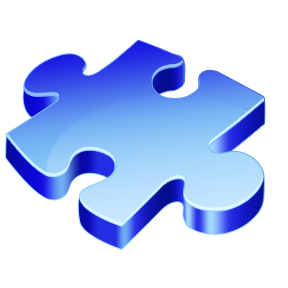 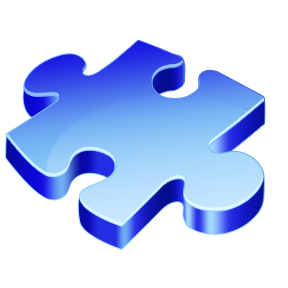 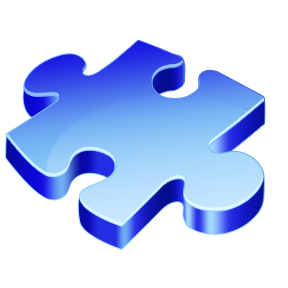 Průmysl
3000
1000
2000
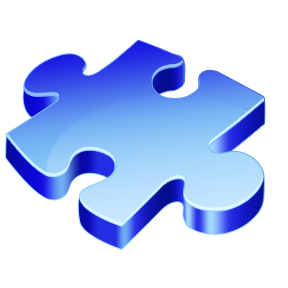 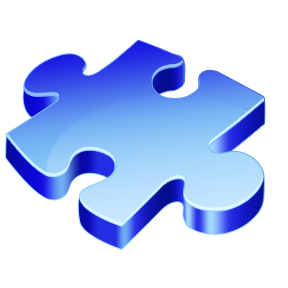 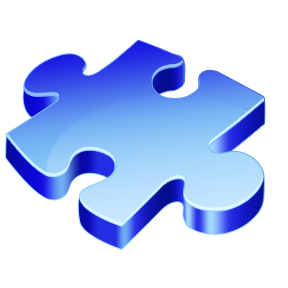 Obyvatelstvo
1000
2000
3000
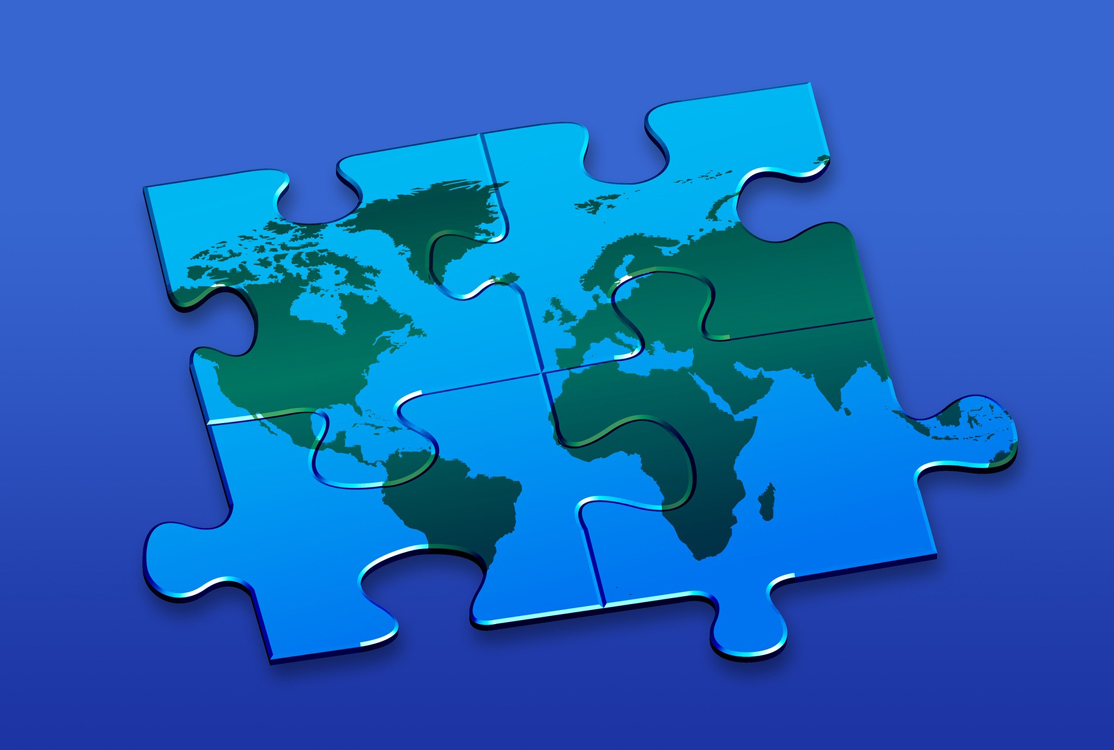 Zemědělství a těžba
Jak se jmenuje intenzivně zemědělsky
využívané území, kde dochází k
monokulturnímu pěstování plodin
např.: bavlna, káva, čaj?
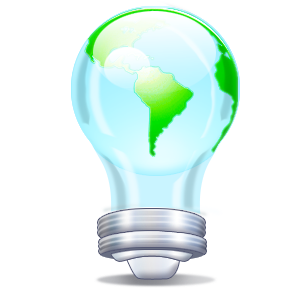 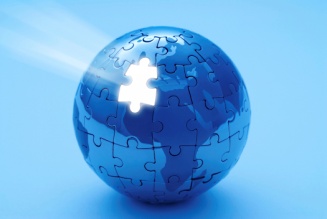 SPRÁVNÁ ODPOVĚĎ
Plantáž
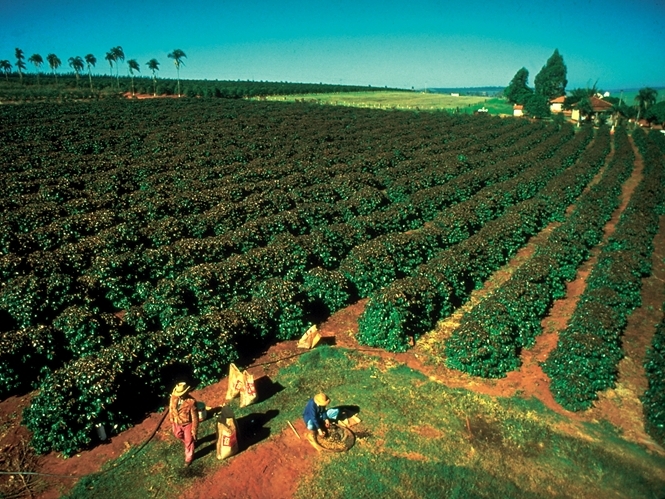 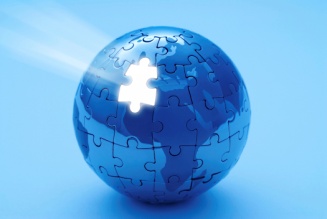 [Speaker Notes: http://www.douwe-egberts.cz/Coffee%20Fun/K%C3%A1vov%C3%A1%20plant%C3%A1%C5%BE.jpg]
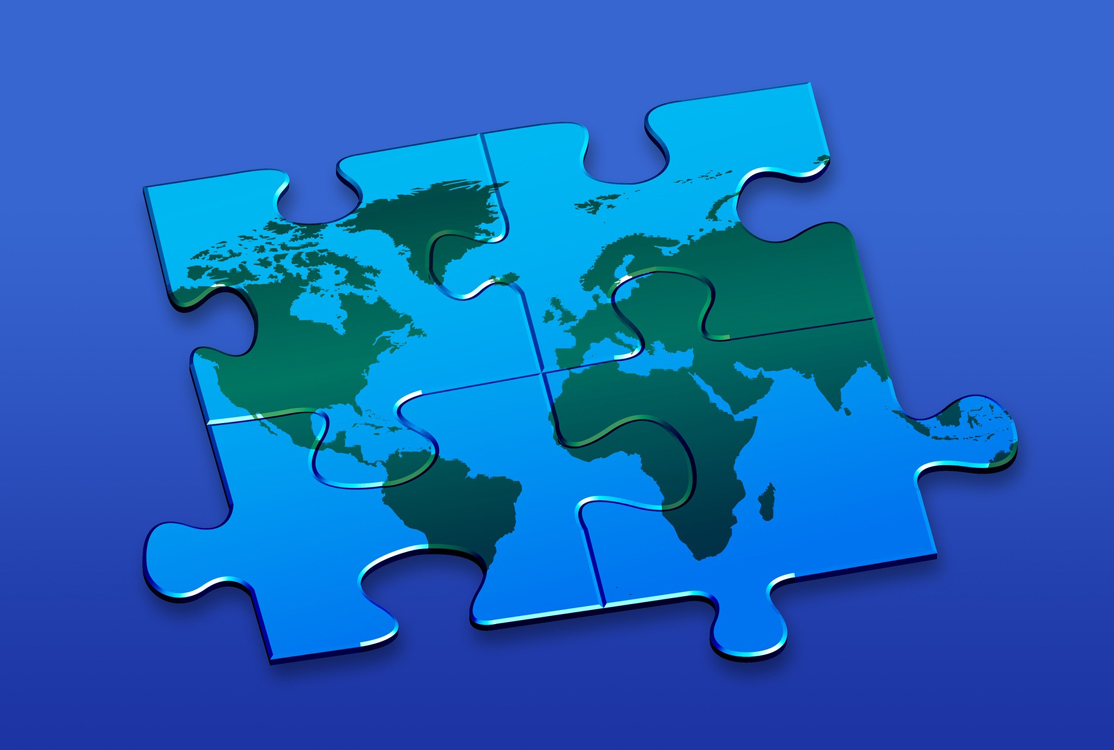 Zemědělství a těžba
Jak se jmenují velkostatky
vytvořené v období španělské nadvlády
pro extenzivní pěstování plodin?
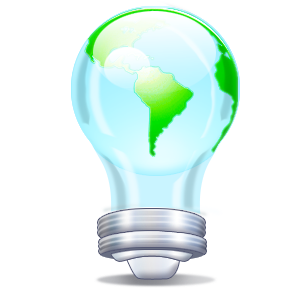 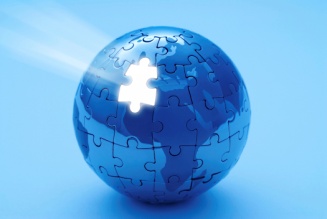 SPRÁVNÁ ODPOVĚĎ
Latifundie
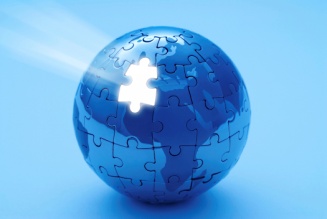 [Speaker Notes: http://cs.wikipedia.org/wiki/Francouzsk%C3%A9_st%C5%99edoho%C5%99%C3%AD]
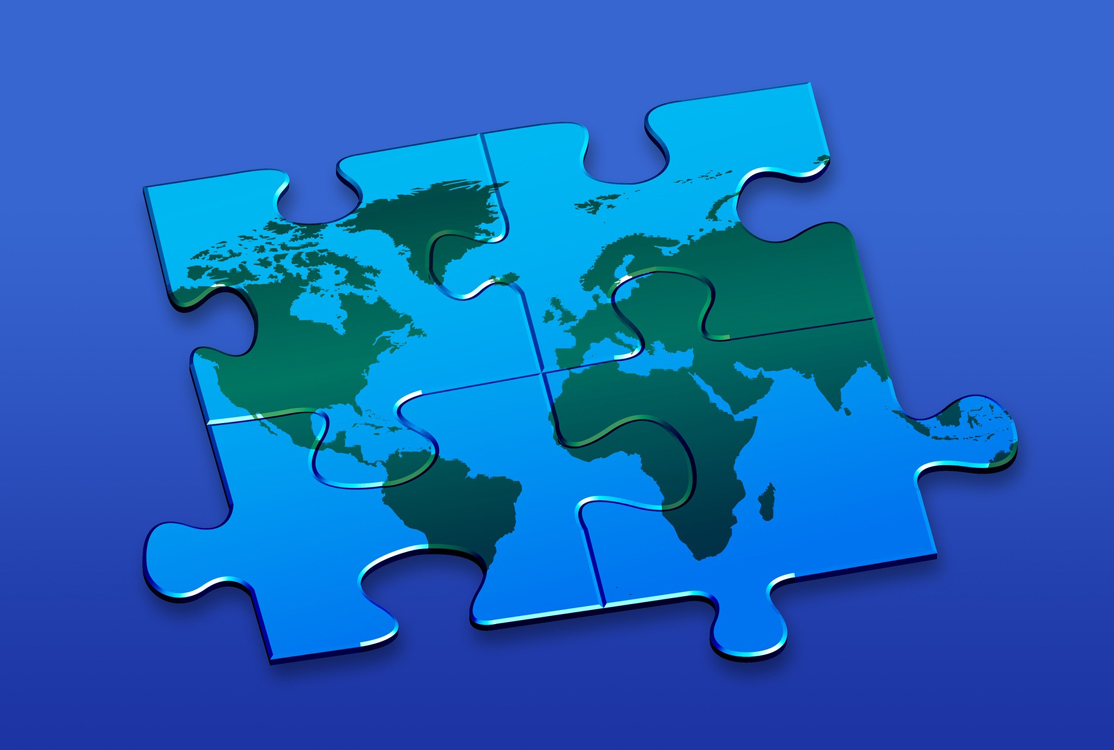 Zemědělství a těžba
Na území kterého státu se nachází
největší měděný důl na světě -
- Escondida?
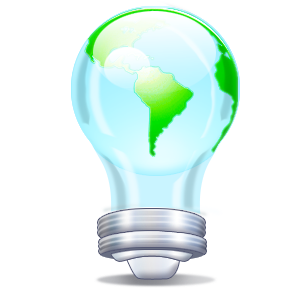 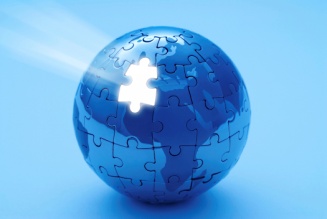 SPRÁVNÁ ODPOVĚĎ
Chile
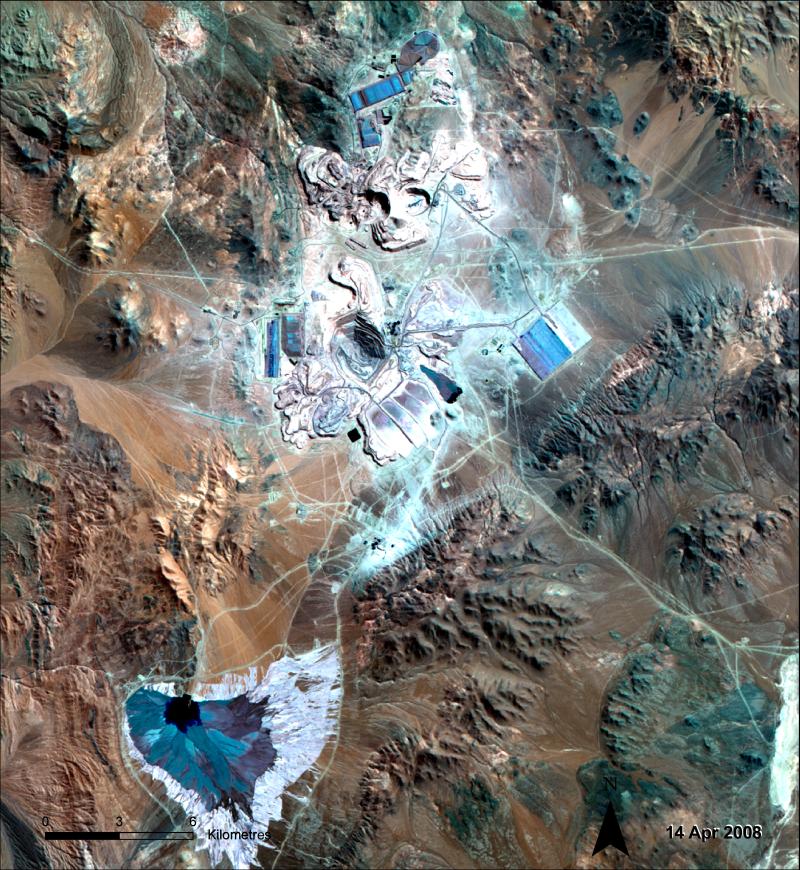 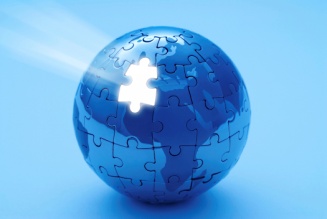 [Speaker Notes: http://www.cathalac.org/lac_atlas/image_full/18_laescondida_chile_2008_full.jpg]
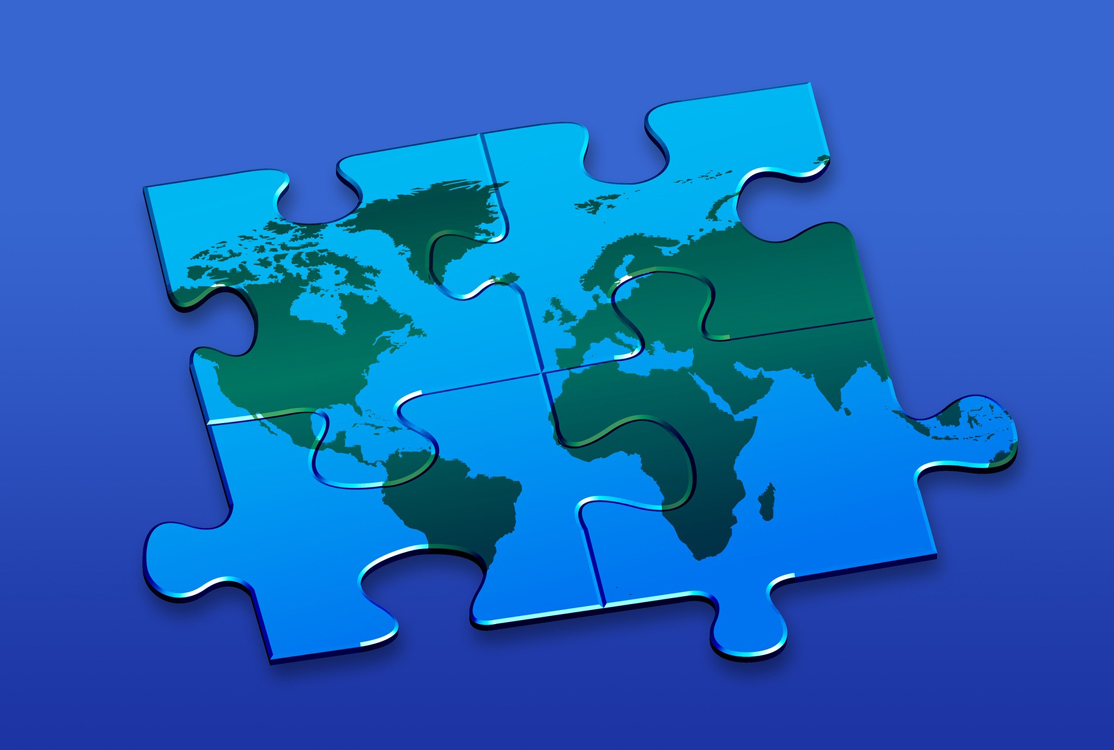 BONUS
Většina jihoamerických států má
pluralitně zaměřenou ekonomiku.
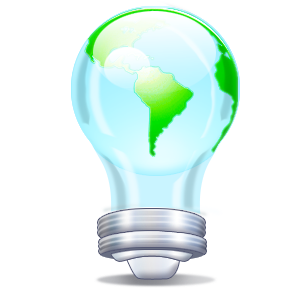 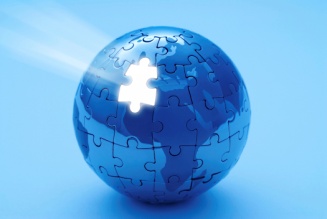 SPRÁVNÁ ODPOVĚĎ
NE
Státy jsou jednostranně
zaměřeny citlivé na krize
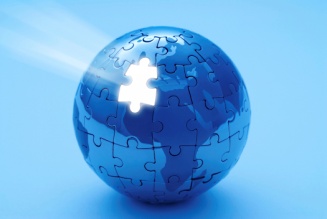 [Speaker Notes: http://www.urios.org/1/images/stories/peace%20palace.jpg]
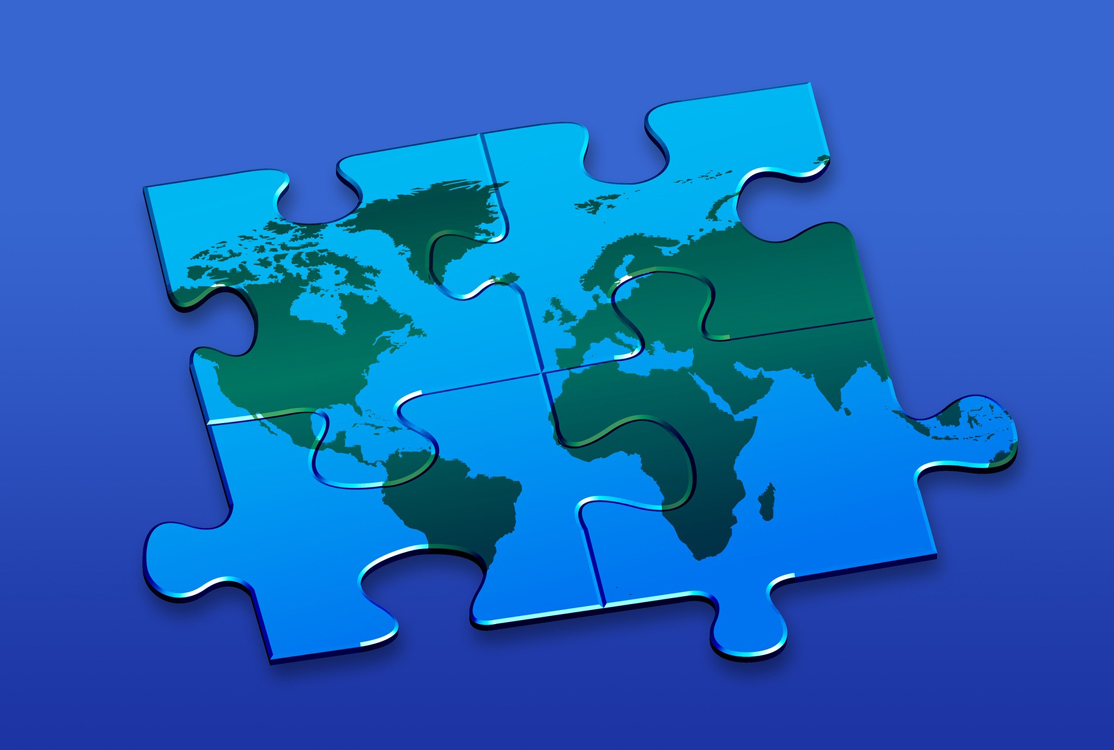 Průmysl
Jaká zkratka označuje Společný
trh jižního cípu - Sdružení volného 
obchodu jihoamerických států?
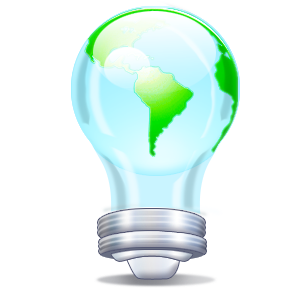 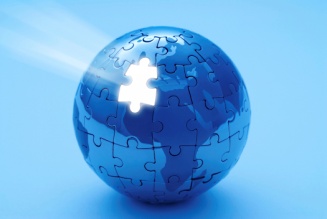 [Speaker Notes: http://external.ak.fbcdn.net/safe_image.php?d=AQCVVey7PUXHk9h_&w=639&h=639&url=http%3A%2F%2Fupload.wikimedia.org%2Fwikipedia%2Fcommons%2F0%2F0a%2FPoopo_1991.jpg]
SPRÁVNÁ ODPOVĚĎ
MERCOSUR
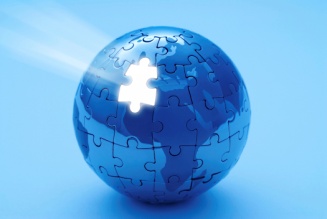 [Speaker Notes: http://www.carlosbritto.com/wp-content/uploads/2012/05/Barragem-de-Sobradinho.jpg]
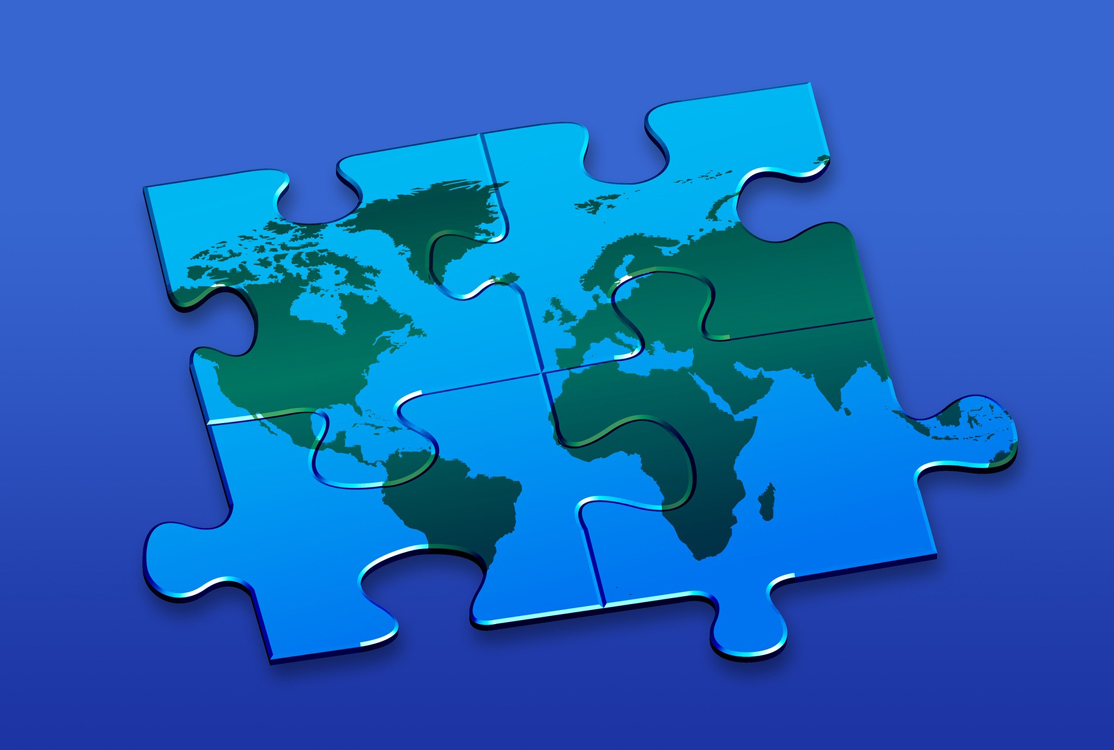 Průmysl
Které dva jihoamerické státy
celosvětově vynikají jako
rybářské velmoci?
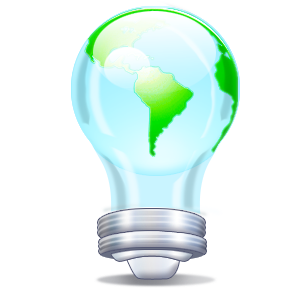 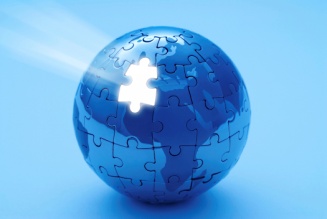 SPRÁVNÁ ODPOVĚĎ
Peru a Chile
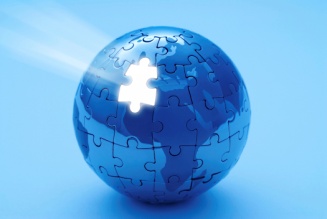 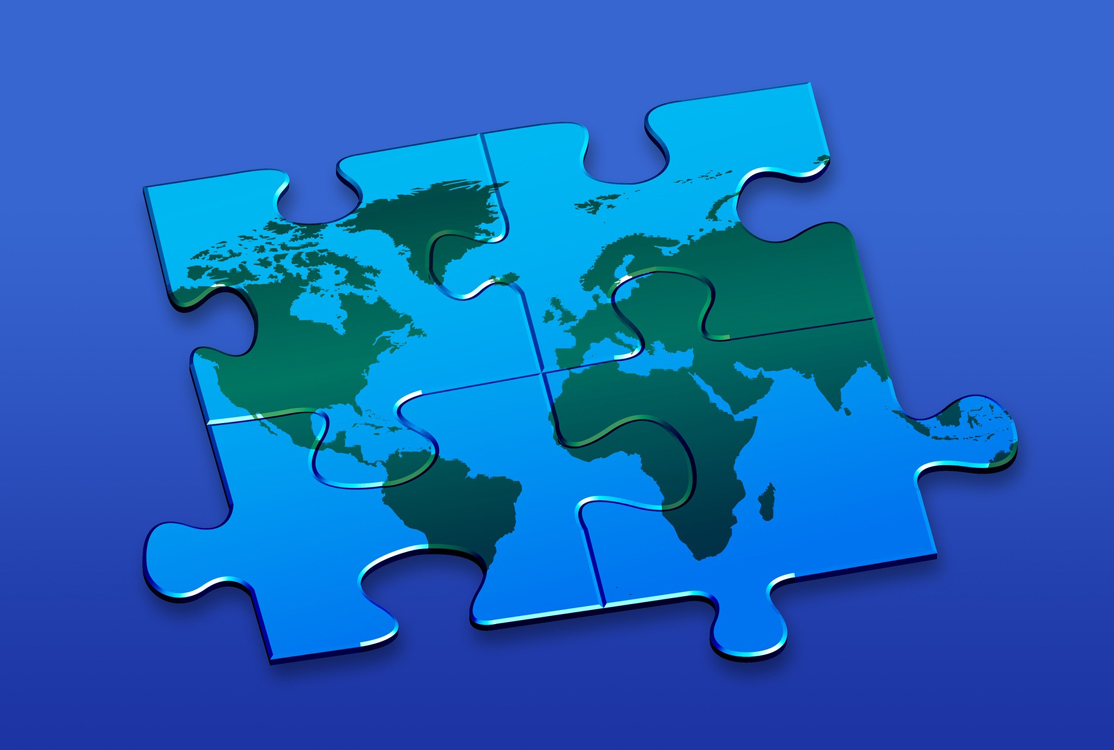 Obyvatelstvo
Jak se nazývají míšenci
bělochů a indiánů?
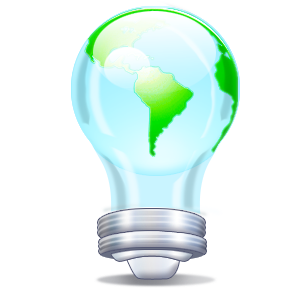 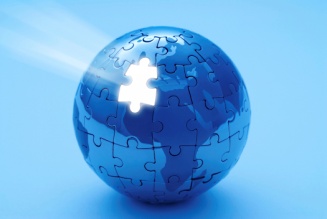 SPRÁVNÁ ODPOVĚĎ
Mestici
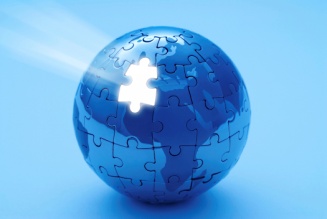 [Speaker Notes: http://farm6.staticflickr.com/5089/5269126234_6fec93401a_b.jpg]
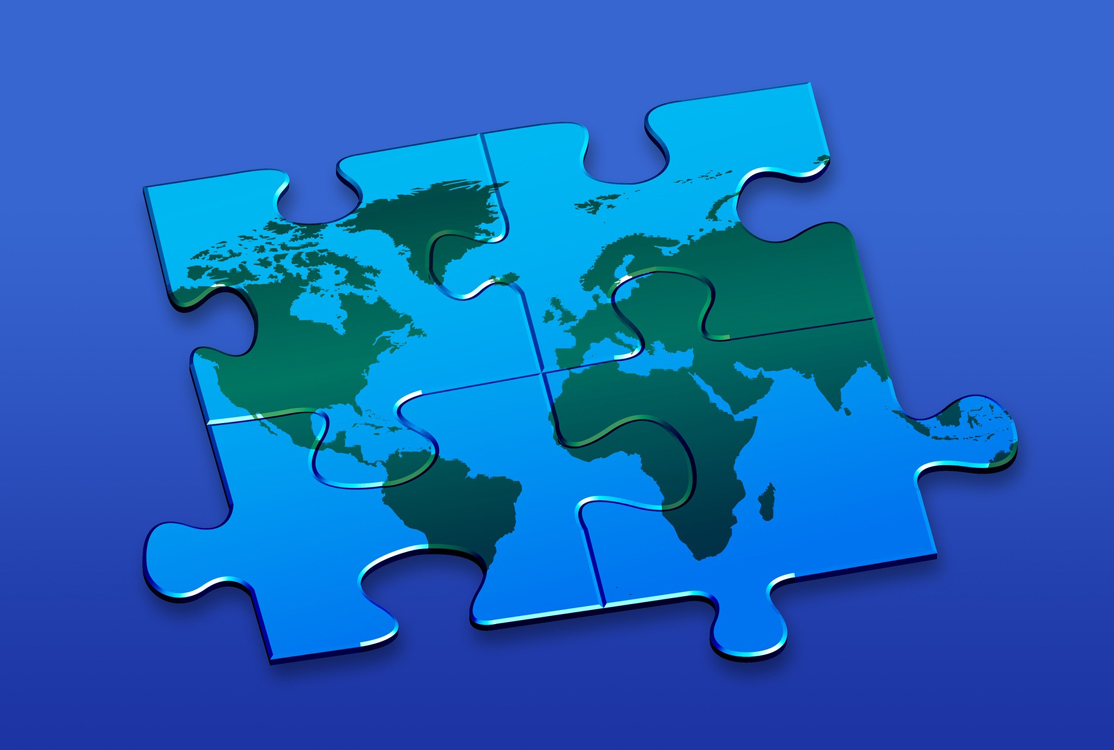 Obyvatelstvo
Jak se jmenoval předkolumbovský
státní útvar na území And?
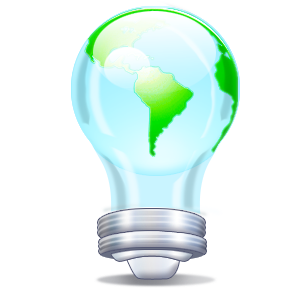 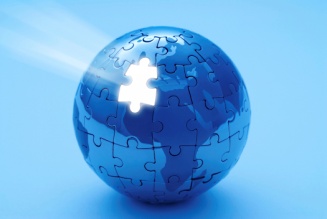 SPRÁVNÁ ODPOVĚĎ
Říše Inků
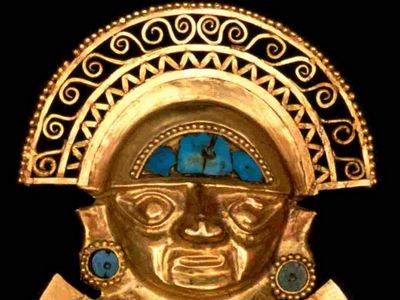 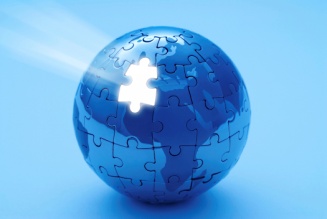 [Speaker Notes: http://media.novinky.cz/533/145339-article-y74a2.jpg]
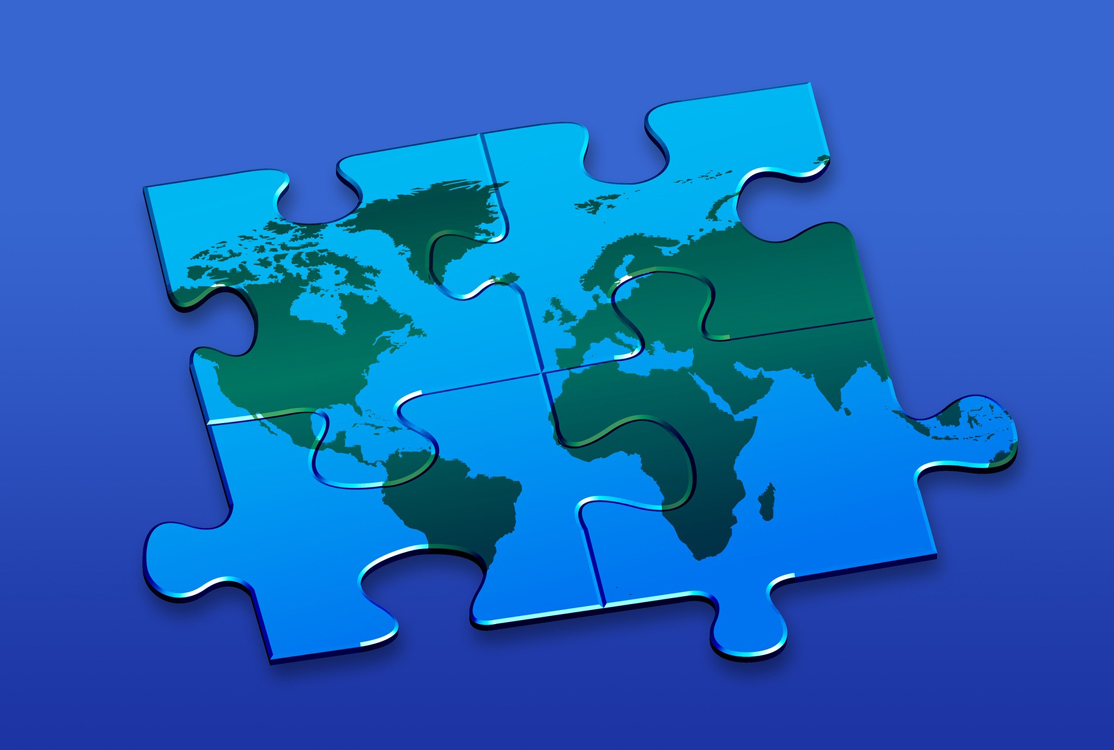 Obyvatelstvo
Kolik procent je průměrná
urbanizace latinskoamerických států?
(tolerance 10%)
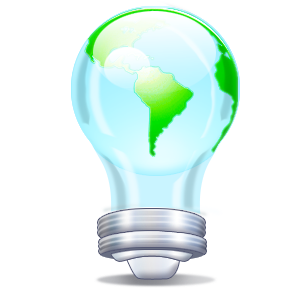 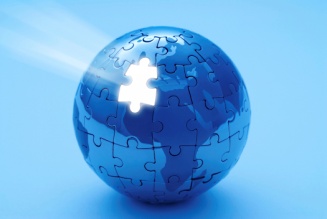 SPRÁVNÁ ODPOVĚĎ
70%
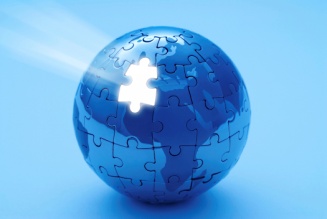 [Speaker Notes: http://www.argentinaweb.cz/wp-content/gallery/buenos-aires/buenos-aires-8.jpg]
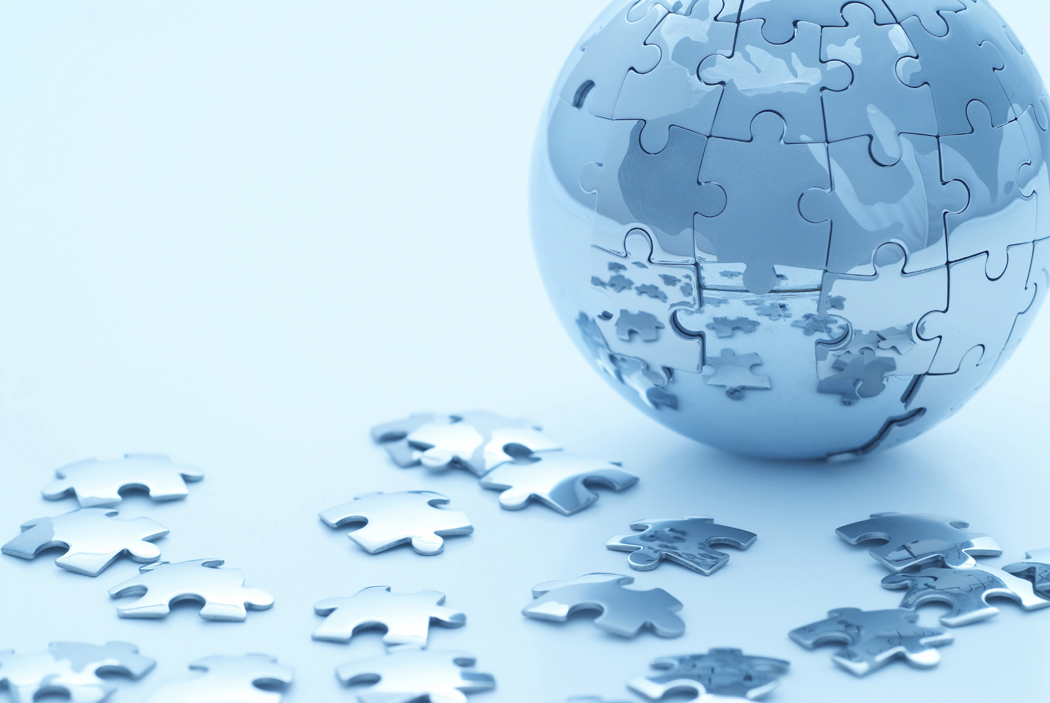 Konec kola
POUŽITÉ ZDROJE:
ANDĚL, J. - MAREŠ, R. "Nový svět" - Amerika, Austrálie a Oceánie : encyklopedický přehled zemí.  1. vyd. Olomouc : Nakladatelství Olomouc, 2000. 283 s ISBN 80-7182-113-6.
  BIČÍK, I. - HLAVÁČEK, P. – ŘEZNÍČKOVÁ, D. Regionální zeměpis. 2, Afrika, Amerika, Austrálie, polární oblasti, oceány, globální problémy : učebnice zeměpisu pro střední školy. 2. vyd. Praha : Nakladatelství České geografické společnosti, 1998. 47 s.
www.glassschool.cz
POUŽITÉ ZDROJE:
Slide č. 5 URL < http://www.douwe-egberts.cz/Coffee%20Fun/K%C3%A1vov%C3%A1%20plant%C3%A1%C5%BE.jpg> [cit. 13.4.2013]
Slide č. 9 URL < http://www.cathalac.org/lac_atlas/image_full/18_laescondida_chile_2008_full.jpg> [cit. 13.4.2013]
Slide č. 19 URL < http://media.novinky.cz/533/145339-article-y74a2.jpg> [cit. 13.4.2013]
www.glassschool.cz